Какой свет светофора учитывает явление ИНЕРЦИИ?
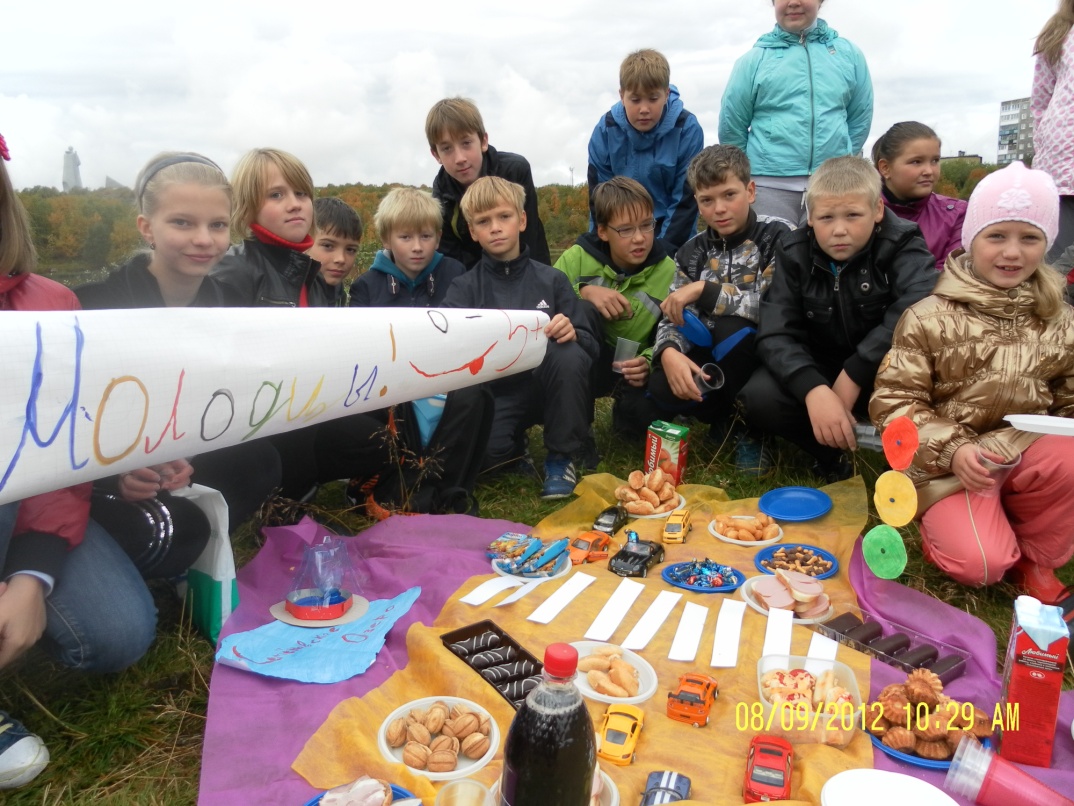 МОЛОДЦЫ !
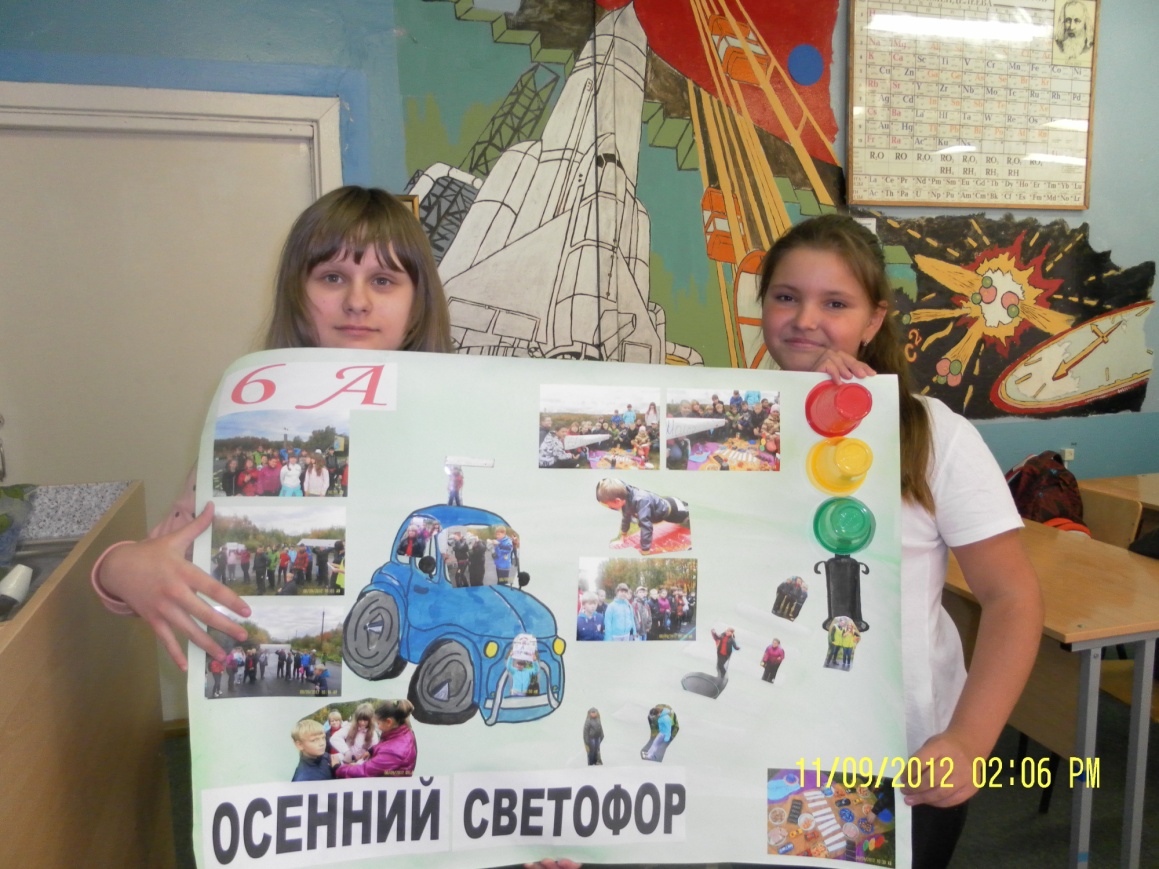